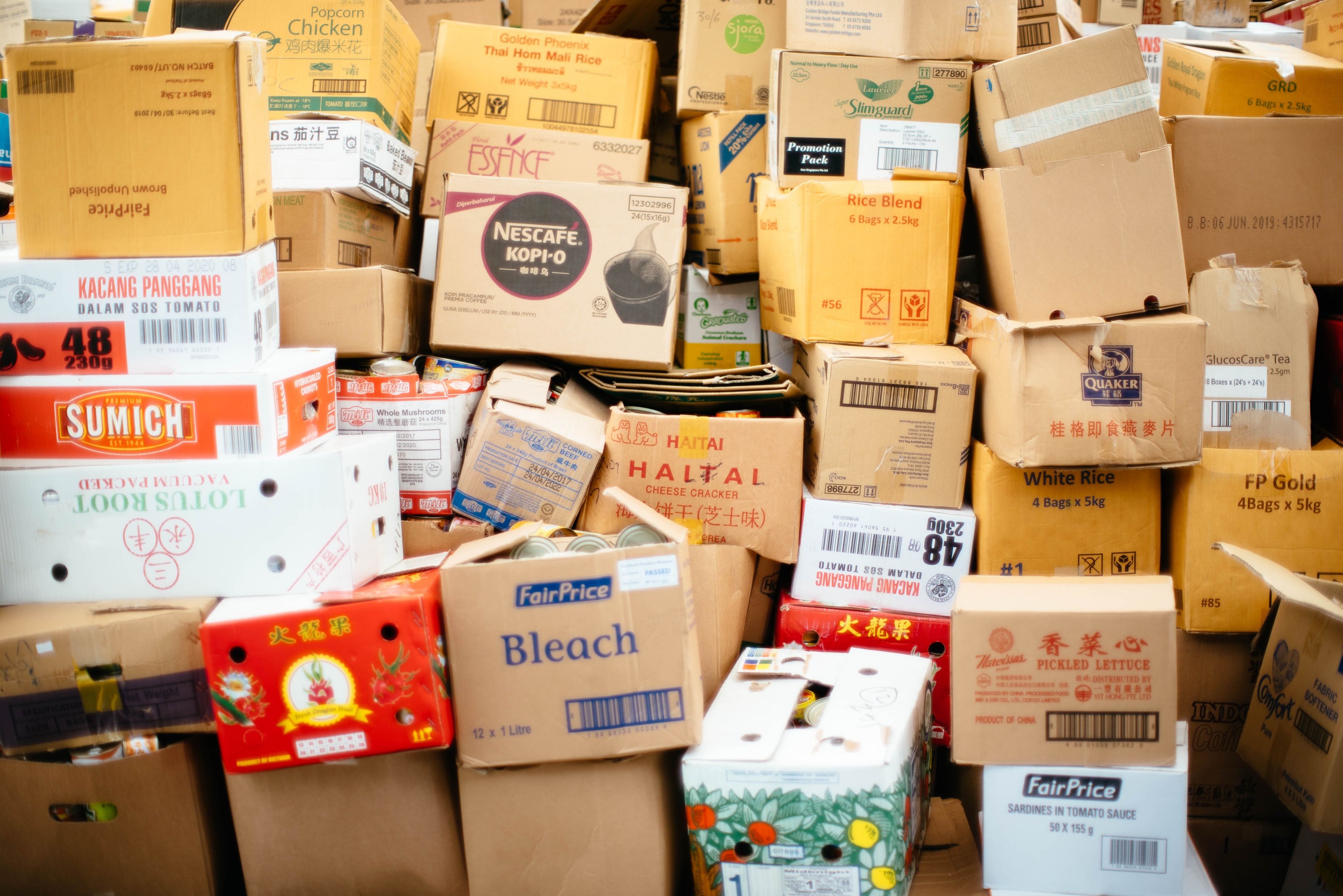 Dasar-Dasar Pemrograman 2:Generics
Tim DDP 2 Fasilkom UICorrespondence: Fariz Darari (fariz@cs.ui.ac.id)
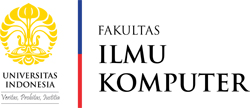 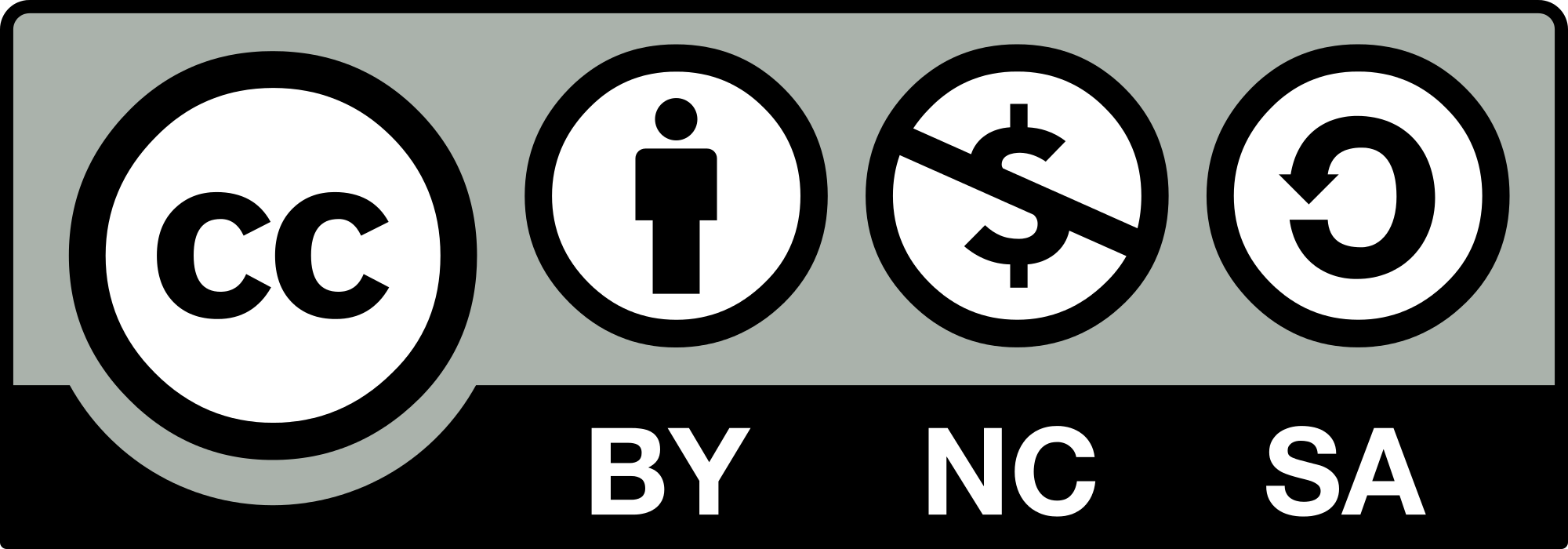 Feel free to use, reuse, and share this work: the more we share, the more we have!
[Speaker Notes: Photo by chuttersnap on Unsplash]
Why?
Try this one:

Create a method to print each element of ArrayList of Integers vertically.
2
Why?
Try this one:

Create a method to print each element of ArrayList of Strings vertically.
3
Why?
Try this one:

Create a method to print each element of ArrayList of Doubles vertically.
4
All the methods are similar,the only difference is the element type!
public static void printInt(ArrayList<Integer> lst) {
    for(int i = 0; i < lst.size(); i++) {
        System.out.println(lst.get(i));
    }
}

public static void printStr(ArrayList<String> lst) {
    for(int i = 0; i < lst.size(); i++) {
        System.out.println(lst.get(i));
    }
}

public static void printDouble(ArrayList<Double> lst) {
    for(int i = 0; i < lst.size(); i++) {
        System.out.println(lst.get(i));
    }
}
5
Generics parameterize types!
public static <T> void print(ArrayList<T> lst) {
    for(int i = 0; i < lst.size(); i++) {
        System.out.println(lst.get(i));
    }
}
6
Generics parameterize types!
public static <T> void print(ArrayList<T> lst) {
    for(int i = 0; i < lst.size(); i++) {
        System.out.println(lst.get(i));
    }
}
Generics are variables, but for types.
They can be used for methods and classes!
7
Quiz time: Create a generic method to print any object with "Hello, " + object
hello("Hello");
hello(new Integer(5));
String[] strArr = {"1", "2", "3"};
hello(new ArrayList<String>(Arrays.asList(strArr)));
Output:
Hello, Hello
Hello, 5
Hello, [1, 2, 3]
8
Quiz time: Create a generic method to print any object with "Hello, " + object
public static <T> void hello(T obj) {
        System.out.println("Hello, " + obj);
 }
9
Quiz time: Create a generic method to print any object with "Hello, " + object
public static <Bla> void hello(Bla obj) {
        System.out.println("Hello, " + obj);
 }
The naming of the generics does not have to be T.
10
Quiz time: Create a generic method to print any object with "Hello, " + object
public static <Bla> void hello(Bla obj) {
        System.out.println("Hello, " + obj + " of type " + obj.getClass().getName());
 }
Print the object's type
11
Generics for classes
Without generics for ArrayList
ArrayList ageList = new ArrayList();
ageList.add(new Integer(46));
ageList.add("50");

Integer sum = new Integer(0);
for (Object age : ageList) {
    sum = sum + ((Integer) age);
}
12
[Speaker Notes: This part is available under the Creative Commons Attribution-ShareAlike License, from: https://en.wikibooks.org/wiki/Java_Programming/Collection]
Generics for classes
Without generics for ArrayList
ArrayList ageList = new ArrayList();
ageList.add(new Integer(46));
ageList.add("50");

Integer sum = new Integer(0);
for (Object age : ageList) {
    sum = sum + ((Integer) age);
}
RUNTIME ERROR:
Exception in thread "main" java.lang.ClassCastException: class java.lang.String cannot be cast to class java.lang.Integer
13
[Speaker Notes: This part is available under the Creative Commons Attribution-ShareAlike License, from: https://en.wikibooks.org/wiki/Java_Programming/Collection]
Generics for classes
With generics for ArrayList
ArrayList<Integer> ageList = new ArrayList<Integer>();
ageList.add(new Integer(46));
ageList.add("50");

Integer sum = new Integer(0);
for (Object age : ageList) {
    sum = sum + ((Integer) age);
}
14
[Speaker Notes: Notice what's changed

This part is available under the Creative Commons Attribution-ShareAlike License, from: https://en.wikibooks.org/wiki/Java_Programming/Collection]
Generics for classes
With generics for ArrayList
ArrayList<Integer> ageList = new ArrayList<Integer>();
ageList.add(new Integer(46));
ageList.add("50");

Integer sum = new Integer(0);
for (Object age : ageList) {
    sum = sum + ((Integer) age);
}
COMPILE TIME ERROR:
java: incompatible types: java.lang.String cannot be converted to java.lang.Integer
15
[Speaker Notes: This part is available under the Creative Commons Attribution-ShareAlike License, from: https://en.wikibooks.org/wiki/Java_Programming/Collection]
Generics for classes
With generics for ArrayList
ArrayList<Integer> ageList = new ArrayList<Integer>();
ageList.add(new Integer(46));
ageList.add("50");

Integer sum = new Integer(0);
for (Object age : ageList) {
    sum = sum + ((Integer) age);
}
COMPILE TIME ERROR:
java: incompatible types: java.lang.String cannot be converted to java.lang.Integer
Compile time error is better than runtime error,
because errors can be detected earlier!
Casting is not needed when using generics!
16
[Speaker Notes: This part is available under the Creative Commons Attribution-ShareAlike License, from: https://en.wikibooks.org/wiki/Java_Programming/Collection

Stronger type checks at compile time.
A Java compiler applies strong type checking to generic code and issues errors if the code violates type safety. Fixing compile-time errors is easier than fixing runtime errors, which can be difficult to find.

https://docs.oracle.com/javase/tutorial/java/generics/why.html]
Generics for classes
With generics for ArrayList
ArrayList<Integer> ageList = new ArrayList<Integer>();
ageList.add(new Integer(46));
ageList.add("50");

Integer sum = new Integer(0);
for (Object age : ageList) {
    sum = sum + ((Integer) age);
}
COMPILE TIME ERROR:
java: incompatible types: java.lang.String cannot be converted to java.lang.Integer
Compile time error is better than runtime error,
because errors can be detected earlier!
Casting is not needed when using generics!
We know what is the type, so we can directly state it here!
17
[Speaker Notes: This part is available under the Creative Commons Attribution-ShareAlike License, from: https://en.wikibooks.org/wiki/Java_Programming/Collection

Stronger type checks at compile time.
A Java compiler applies strong type checking to generic code and issues errors if the code violates type safety. Fixing compile-time errors is easier than fixing runtime errors, which can be difficult to find.

https://docs.oracle.com/javase/tutorial/java/generics/why.html]
Generics for classes
With generics for ArrayList
ArrayList<Integer> ageList = new ArrayList<Integer>();
ageList.add(new Integer(46));
ageList.add("50");

Integer sum = new Integer(0);
for (Integer age : ageList) {
    sum = sum + age;
}
COMPILE TIME ERROR:
java: incompatible types: java.lang.String cannot be converted to java.lang.Integer
Compile time error is better than runtime error,
because errors can be detected earlier!
Fixed, looks better now.
18
[Speaker Notes: This part is available under the Creative Commons Attribution-ShareAlike License, from: https://en.wikibooks.org/wiki/Java_Programming/Collection

Stronger type checks at compile time.
A Java compiler applies strong type checking to generic code and issues errors if the code violates type safety. Fixing compile-time errors is easier than fixing runtime errors, which can be difficult to find.

https://docs.oracle.com/javase/tutorial/java/generics/why.html]
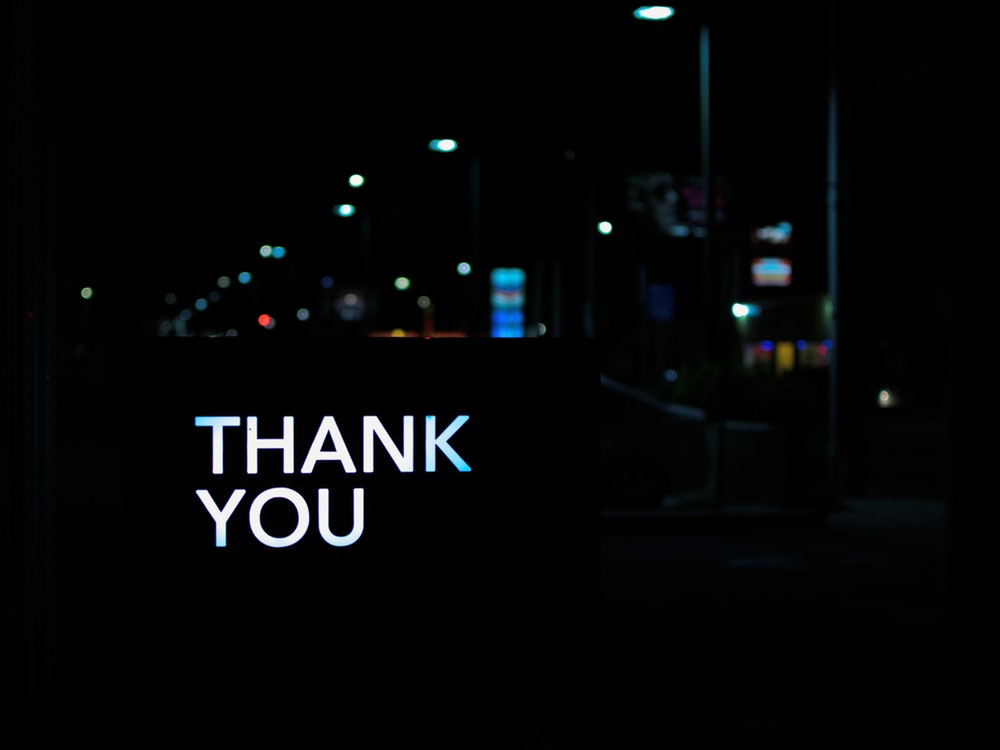 [Speaker Notes: Picture: https://unsplash.com/photos/VyC0YSFRDTU]